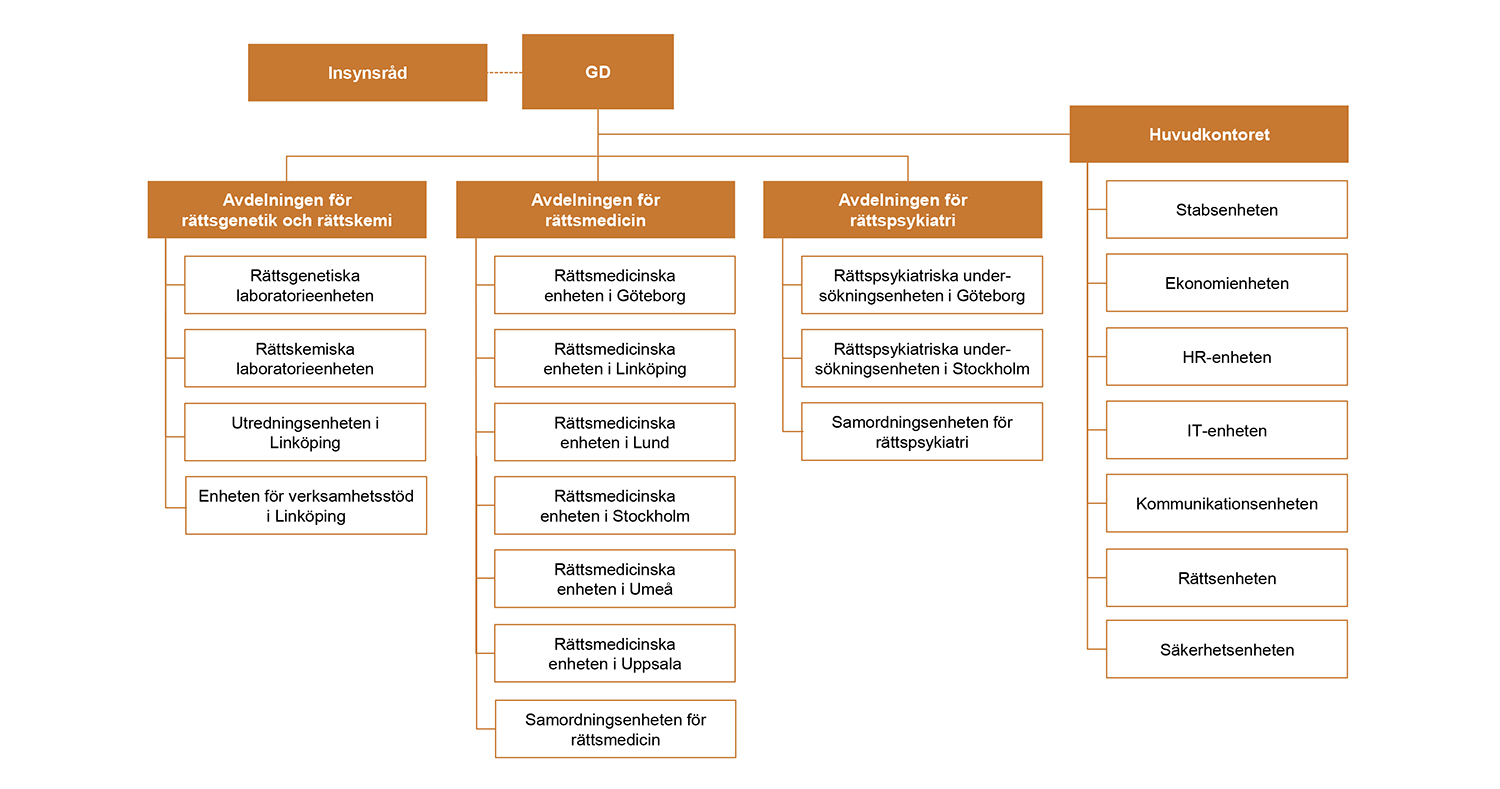 [Speaker Notes: Mallsida en rubrik och innehåll utan bild]